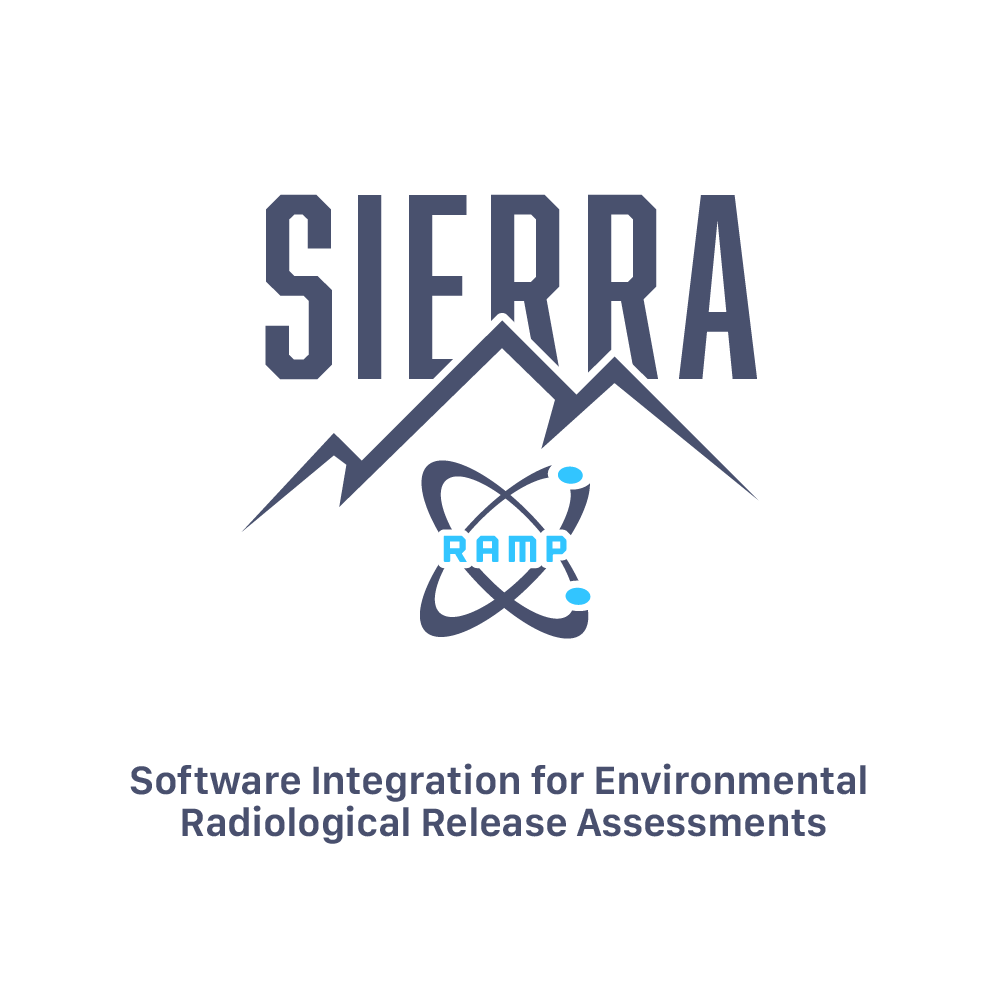 RAMP Code Consolidation
October 27th, 2022
Caitlin Condon
Julia Flaherty
Pacific Northwest National Laboratory
PNNL-SA-179075
Outline
History and Motivation for RAMP Code Consolidation
RAMP Code Consolidation (SIERRA)
Atmospheric Engine Code Consolidation Efforts
Next Steps
2
RAMP Codes
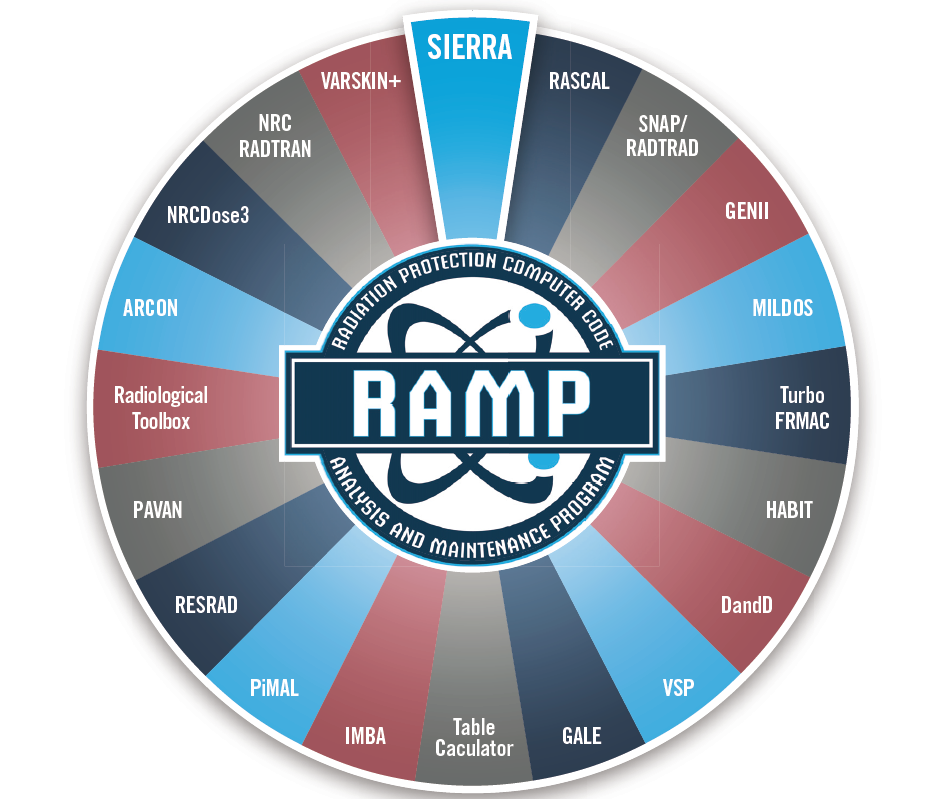 3
NRC Need
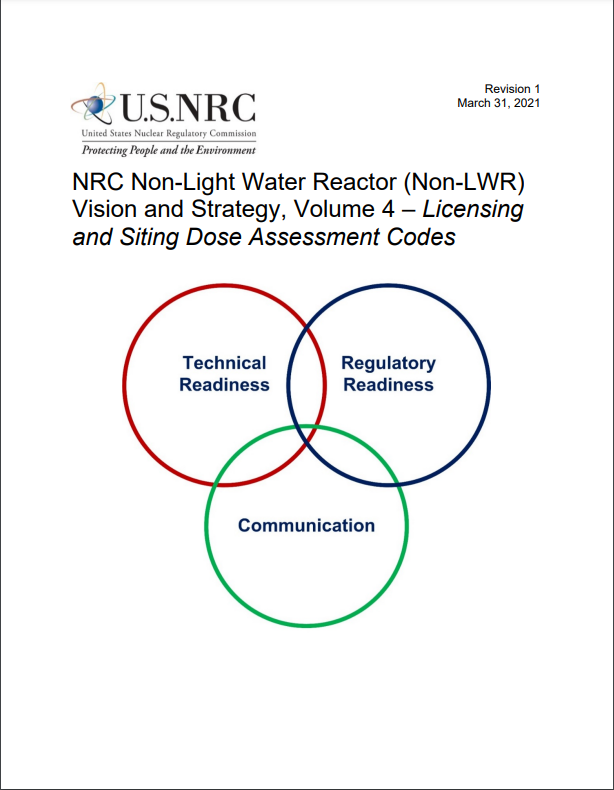 NRC Non-Light Water Reactor (Non-LWR) Vision and Strategy, Volume 4 –– Licensing and Siting Dose Assessment Codes (RAMP) 
describes the computer codes in RAMP and how they would be applied to each of the principal non-LWR design types, and summarizes the tasks necessary to resolve “gaps” in the capability to model and simulate those designs with the accuracy required by the regulator 
Code consolidation can help resolve the identified gaps in the RAMP suite of codes
4
Code Functions and Data Flow
R
Data
Source Term

What radionuclides to consider for potential release to the environment?
Source Term Data
Input to RAMP Codes
Release Conditions

How they are released, e.g., chemistry, particle size, buoyancy, building size, stack height?
RAMP Codes
Releases
Environmental Dispersion

Where does it go…how much, how far, how fast?
Environmental Fate
Met
Data
Environmental Consequences

What is the dose?
Report Out
5
Legacy Issues Facing RAMP Codes
Incompatible with non-LWRs
Ownership issues
Lack of standardized code development
Lack of maintenance
Dated science
Lack of standardized quality assurances
Functional redundancy/data transfer
Inefficiency
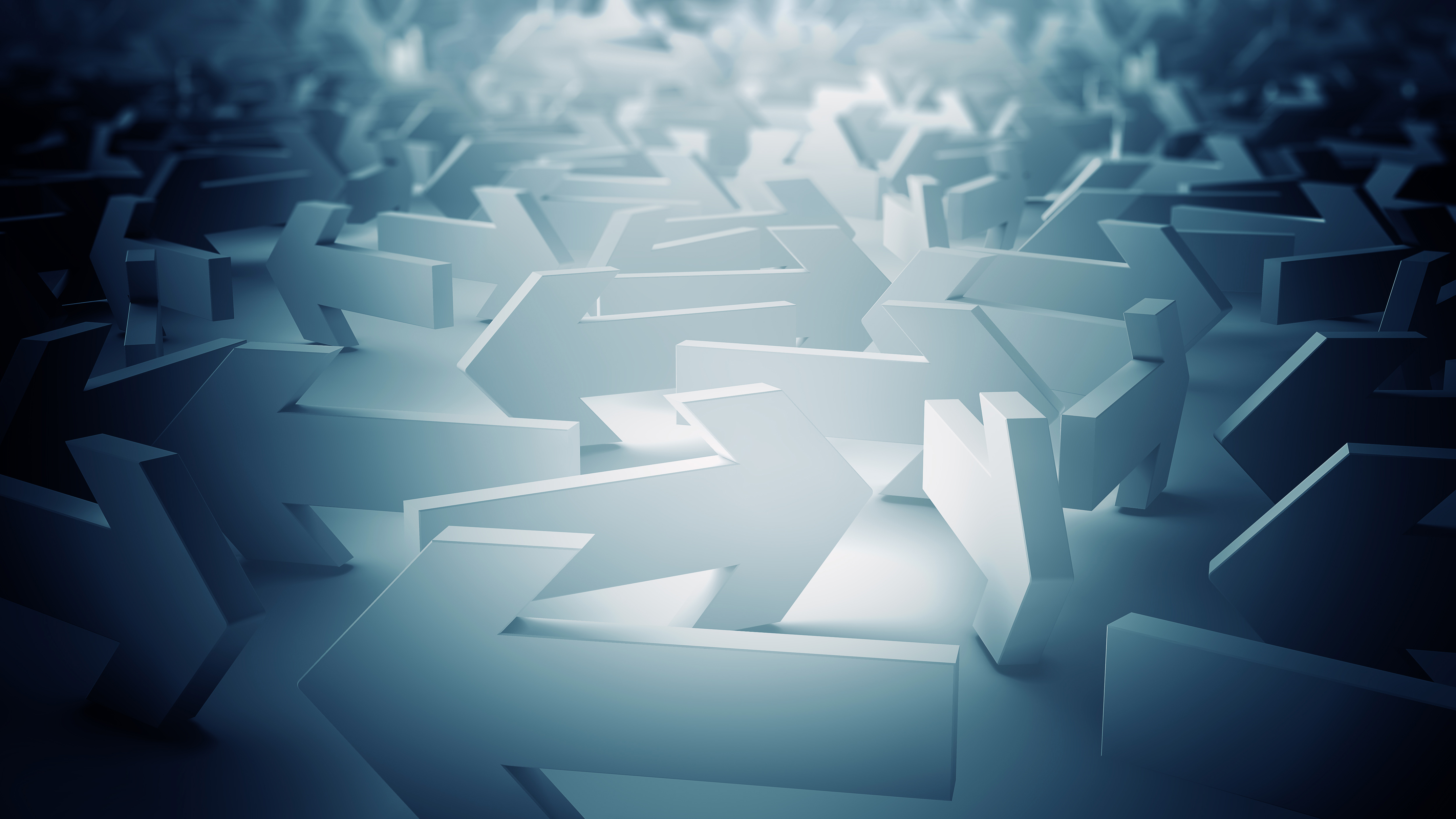 6
What is the broader challenge?
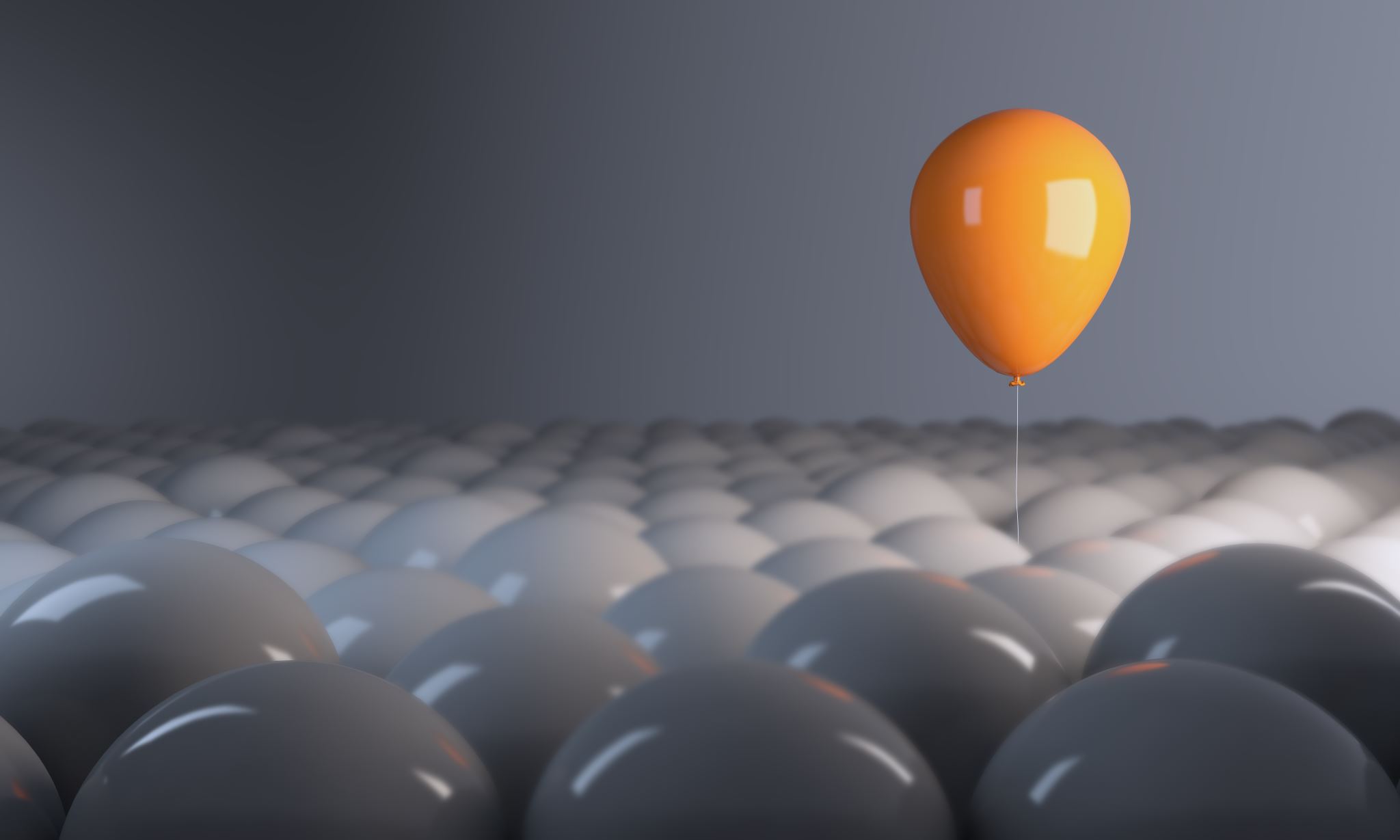 Prepare for Non-LWRs
Modernize 
Consolidate
7
Options Paper for RAMP Code Modernization and Consolidation
Thesis Statement
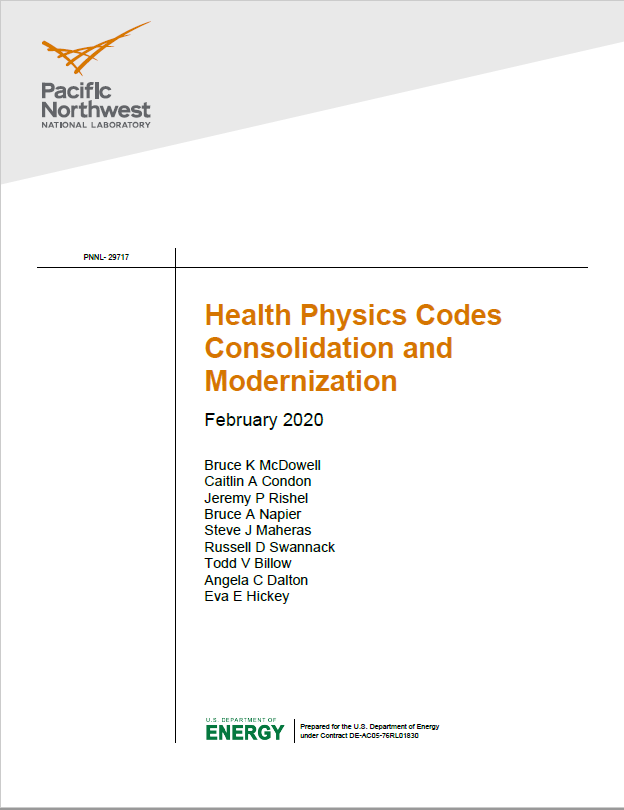 The computer codes in the RAMP program have been developed since the 1970’s to address specific regulatory needs. 
These codes today have numerous current and legacy issues that reduce the efficiency of operation and maintenance of the codes and increase cost. In their current state, these codes are also unable to fully assess radiological doses from advanced non-light water reactor designs. 
These current and legacy issues could be addressed by transforming the current suite of single-purpose radiation protection and dose assessment computer codes to a consolidated functional and modern suite of codes that is modular, flexible, efficient and user-friendly.
8
RAMP Codes Consolidation and Modernization
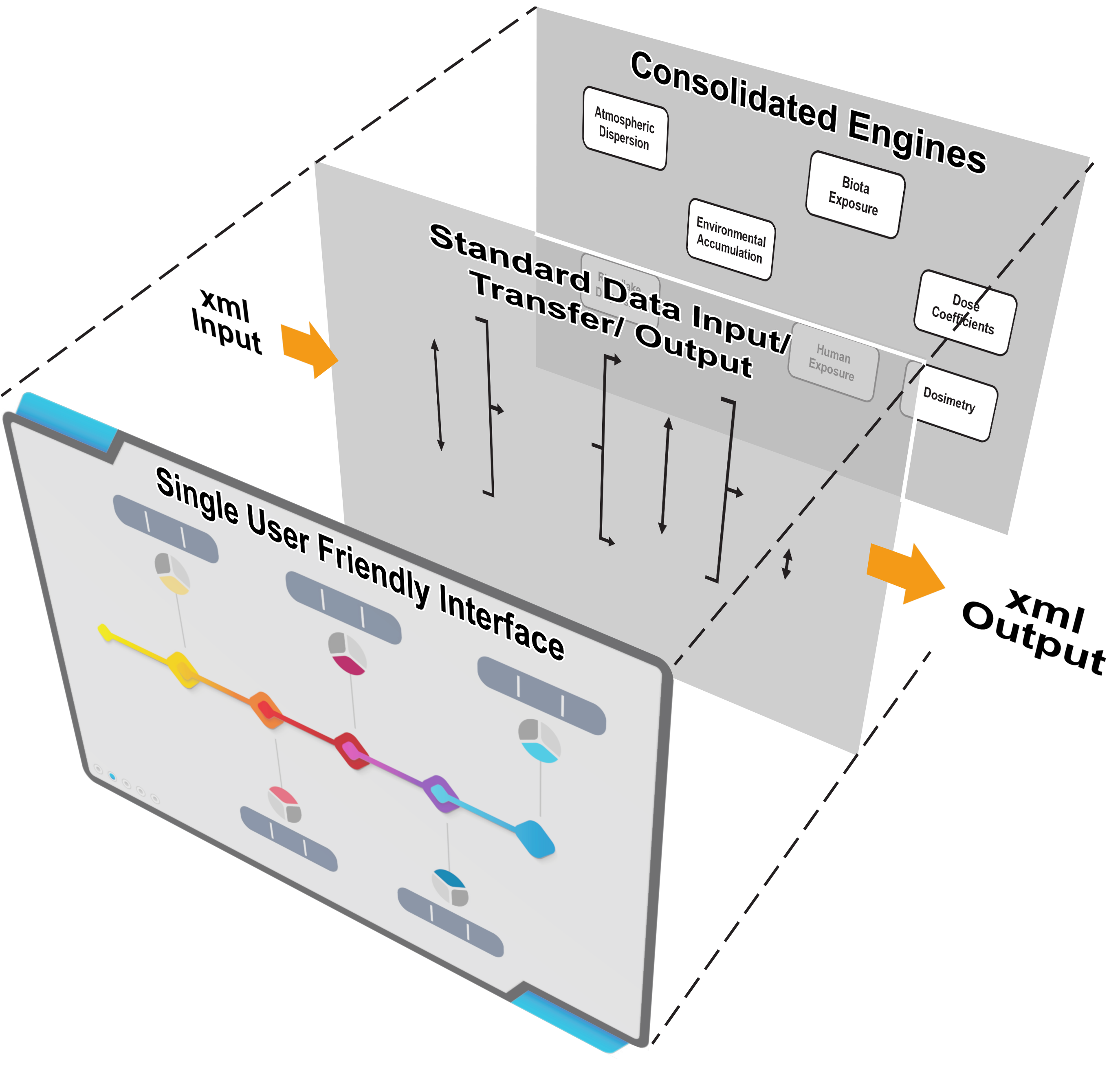 Three Concept “Pillars:”
Consolidate Current Code Capabilities functional “Engines”
Develop Standardized Data Transfer Schema
Build a Single and Separate User Interface (UI)
9
Pillar 1: Proposed Functional “Engines” will standardize input/output
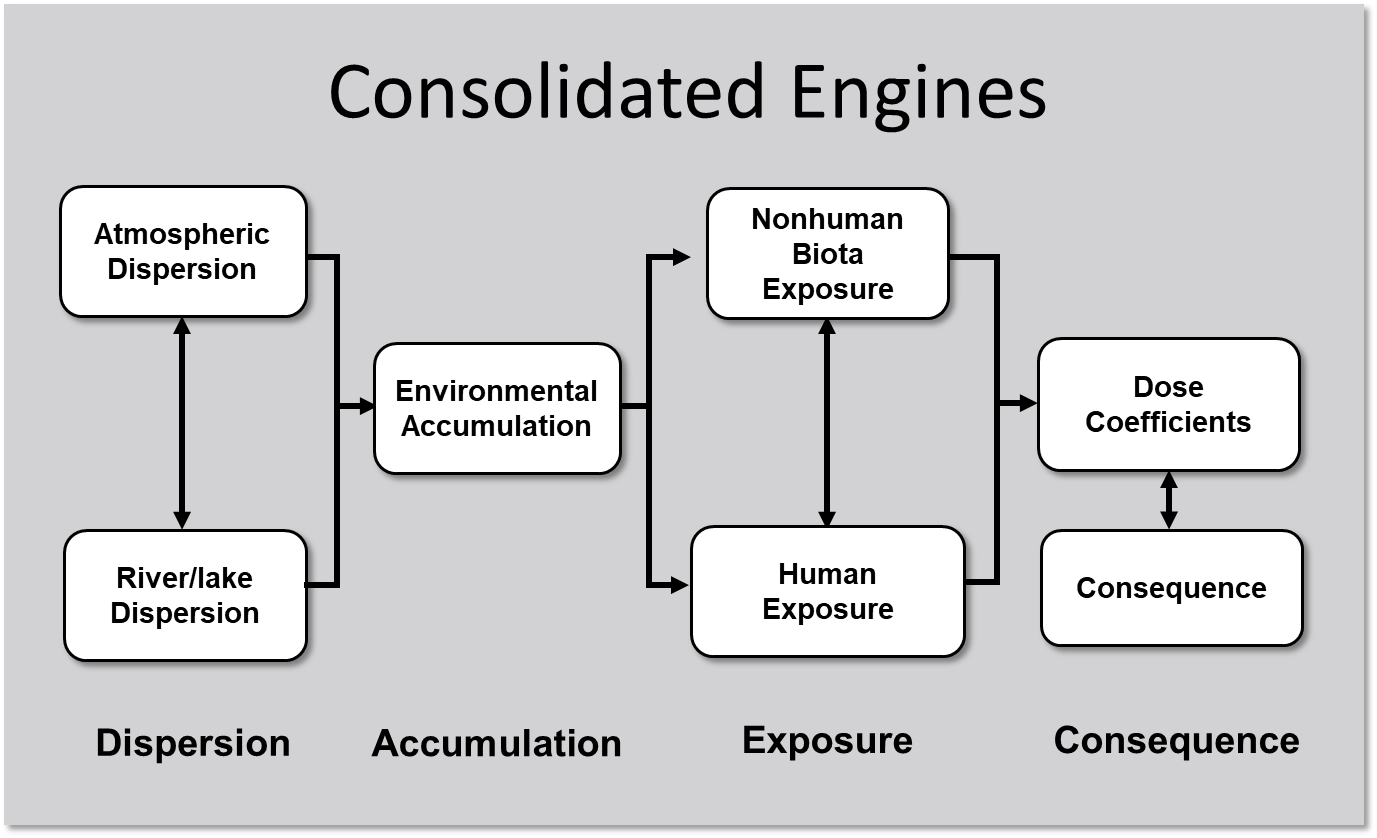 Consolidated Engines would perform calculations for dispersion and consequence analysis:
Dispersion
Accumulation
Exposure 
Consequence
10
Overlapping Capabilities in Current RAMP Codes
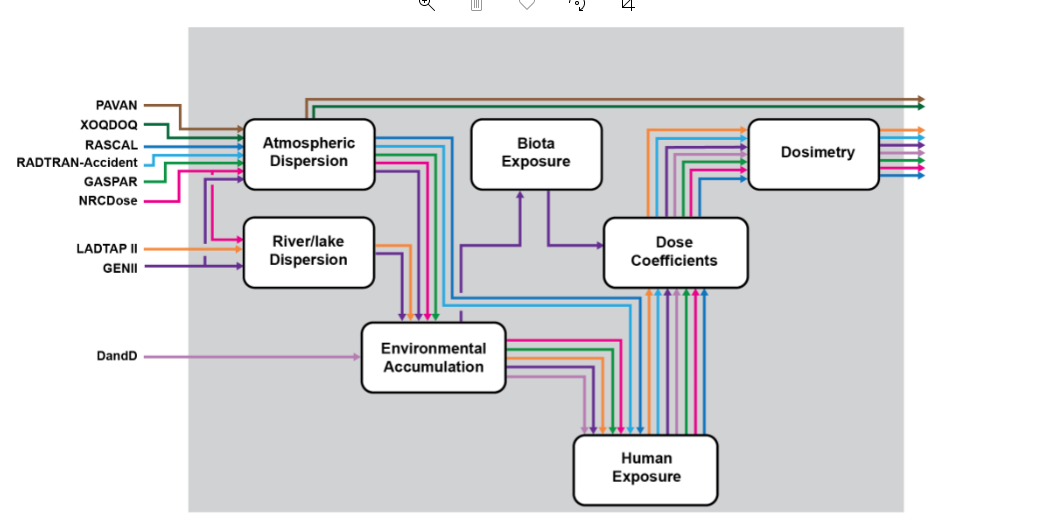 11
Code Functional Capability Examples
PAVAN
Atmospheric Dispersion
Biota Exposure
Dosimetry
River/Lake Dispersion
Dose Coefficients
Environmental Accumulation
Human Exposure
12
Code Functional Capability Examples
Atmospheric Dispersion
Biota Exposure
Dosimetry
River/Lake Dispersion
Dose Coefficients
GENII Biota
Environmental Accumulation
Human Exposure
13
Code Functional Capability Examples
Atmospheric Dispersion
Biota Exposure
Dosimetry
GASPAR II
River/Lake Dispersion
Dose Coefficients
Environmental Accumulation
Human Exposure
14
Pillar 2: Develop Standardized Data Transfer Schema
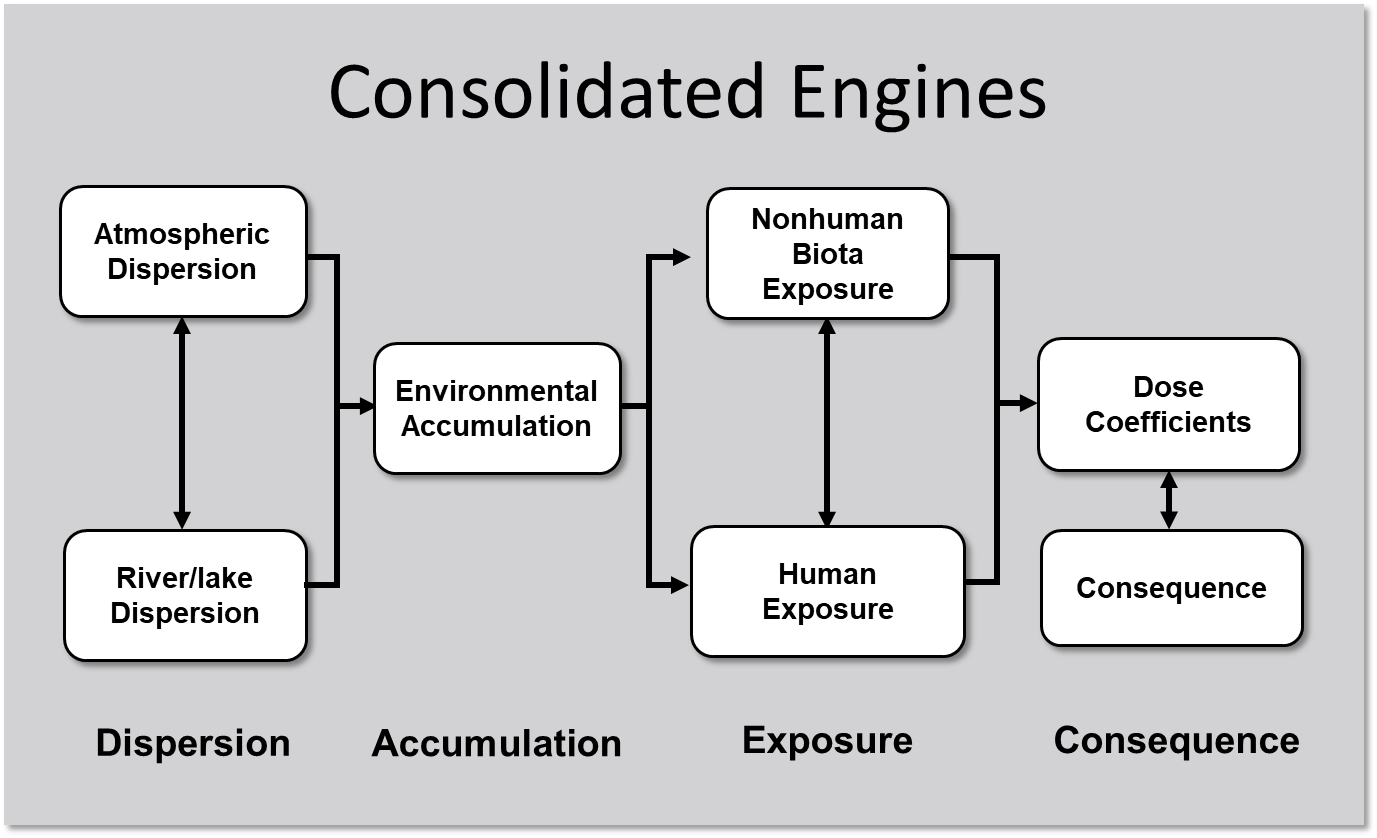 JSON Input
JSON Output
15
Pillar 2: Develop Standardized Data Transfer Schema
A JSON schema for the RAMP suite of codes will be
Flexible
Will allow additions of new variables yet unknown for advanced reactor designs
Variable data will not need to appear in the data transfer file in a particle order, will only need to be in the json format and have the associated keyword
Standardized
All data transfer into the code, between functional engines, and out to the user will be in the same standard format
Modern
Widely used format
16
Pillar 3: A Single Modern Use Interface
Improved UI will provide a modern user experience
User interface will be separate from the functional engines
Updating or changing the user interface will not inadvertently affect the quality of the functional capabilities
Allows for the possibility of developing a web-based user experience or mobile application
User interface will require updates and maintenance
Will only have one user interface to maintain
17
What are the Benefits of the Approach?
Accommodates anticipated needs for non-LWR Designs
Modernizes code languages and user experience
Reduces number of codes to upgrade and maintain
Standardizes Inputs and Outputs
Flexible design for future expansion or updates
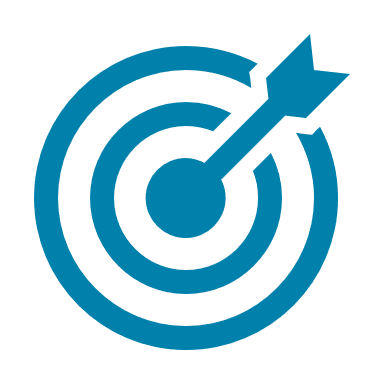 18
19
Code Consolidation Methodology
Establishing requirements in a “Requirements Document”
Establishing quality assurance protocols 
A software Quality Assurance Plan (SQAP) was established for the entire development project
Flexibility and anticipation of growth and change
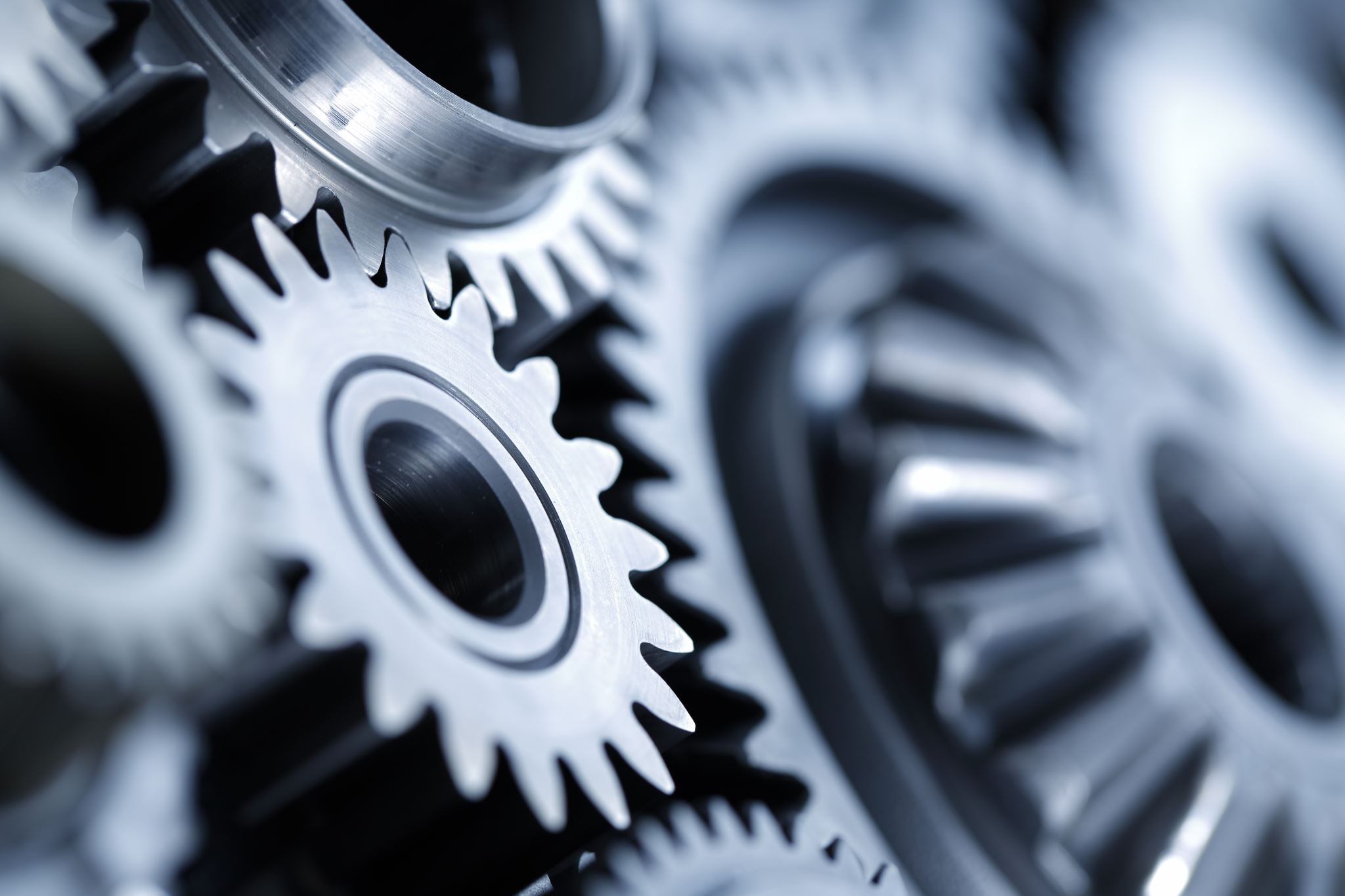 20
SIERRA User Interface Development
SIERRA provides a user interface which can be used to define the type of simulation that is to be run
Using a defined directory structure, SIERRA controls the execution and data transport of modules during a simulation
Modules are independent applications and are not directly integrated into the SIERRA application
Modules are considered “Black Box” and are executed as synchronous child processes by the SIERRA application
While SIERRA was developed using the C# programming language, modules can be developed using any programming language that produces an executable file
Module executables are required to accept input and output paths as command line arguments
Modules provide their own interfaces and post processing functionality
SIERRA is intended to allow for the addition of modules without requiring code changes to UI
21
Atmospheric Dispersion Module Development
Julia Flaherty, PNNL
22
Current Efforts in Code Consolidation
Prototype Development
Atmospheric Dispersion Module
JSON Schema for variables of interest
Functional User Interface
Testing Activities
Usability testing of the User Interface
Functional testing of code
Verify data transfer
Evaluate code accuracy and consistency with ARCON, PAVAN, and XOQDOQ results
Quality Assurance (QA)
Software QA Plan defines QA approach to provide adequate confidence that 
Software development process is controlled
Software products meet established requirements
23
Agile Software Development
24
Prototype Development: Consolidating Current Atmospheric Dispersion Codes
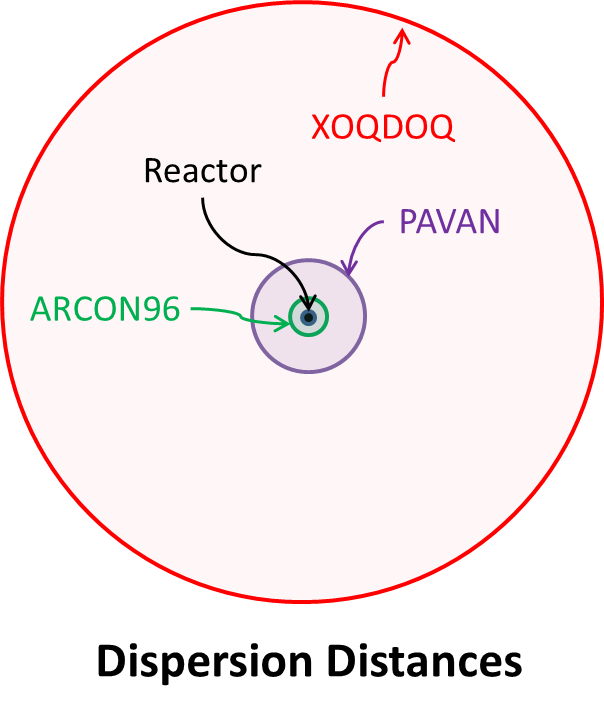 Near Field: ~100s of meters
Mid-Field: ~10 km
Far Field: Up to ~80 km
25
Atmospheric Dispersion Engine Working Prototype
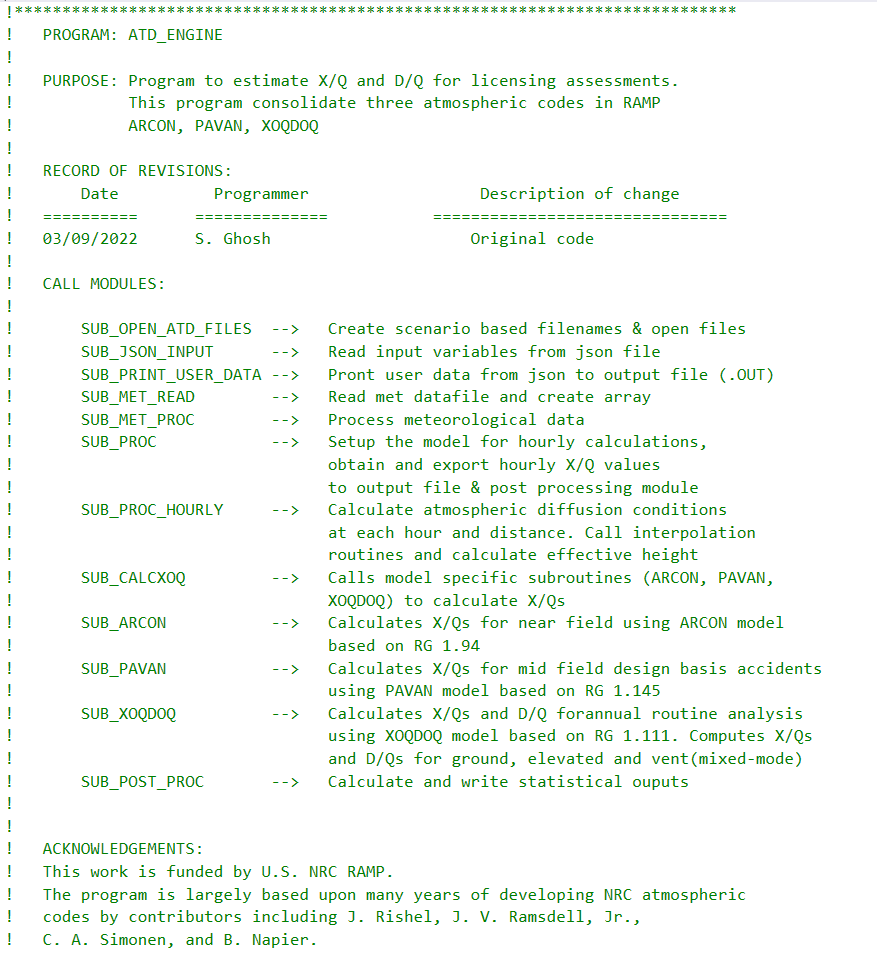 Functional Engine within the larger Consolidated Engine Framework
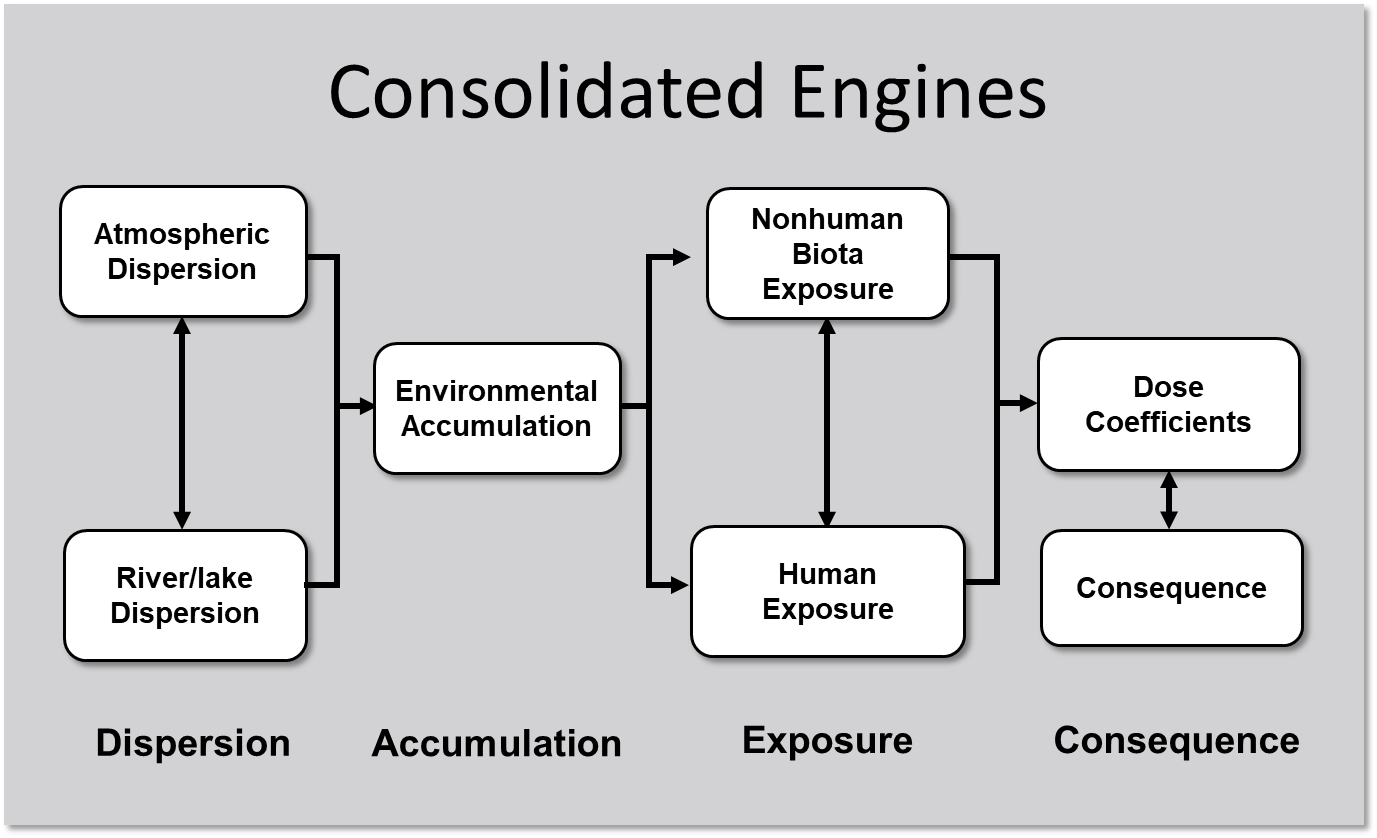 26
SIERRA Prototype Overview
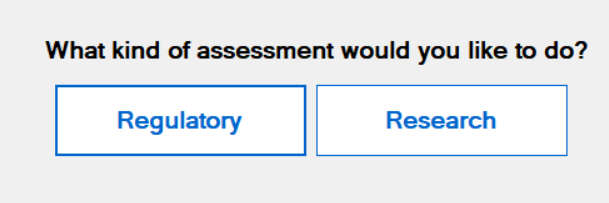 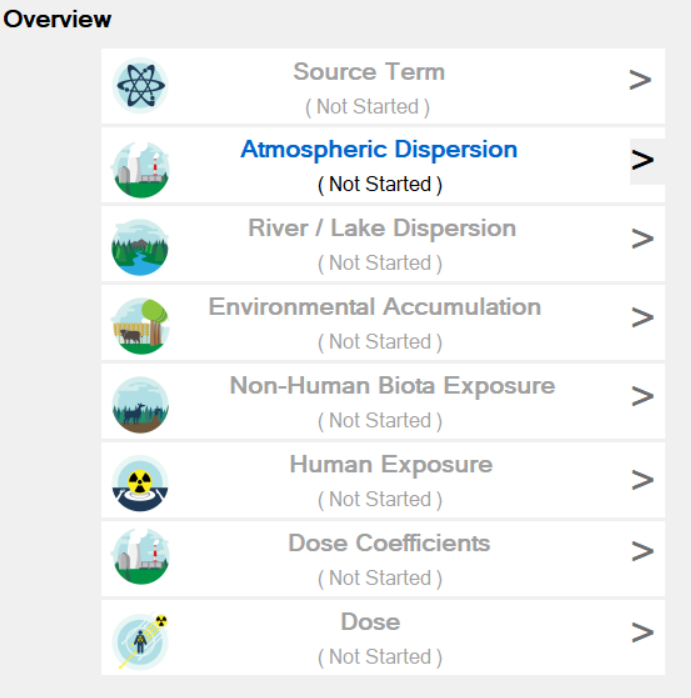 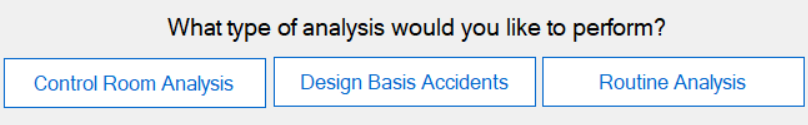 Regulatory vs Research
Analysis Types:
Control Room Analysis
Design Basis Accidents
Routine Analysis
Module Selection:
Atmospheric Dispersion
27
Common Input Needs / User Interface Panels
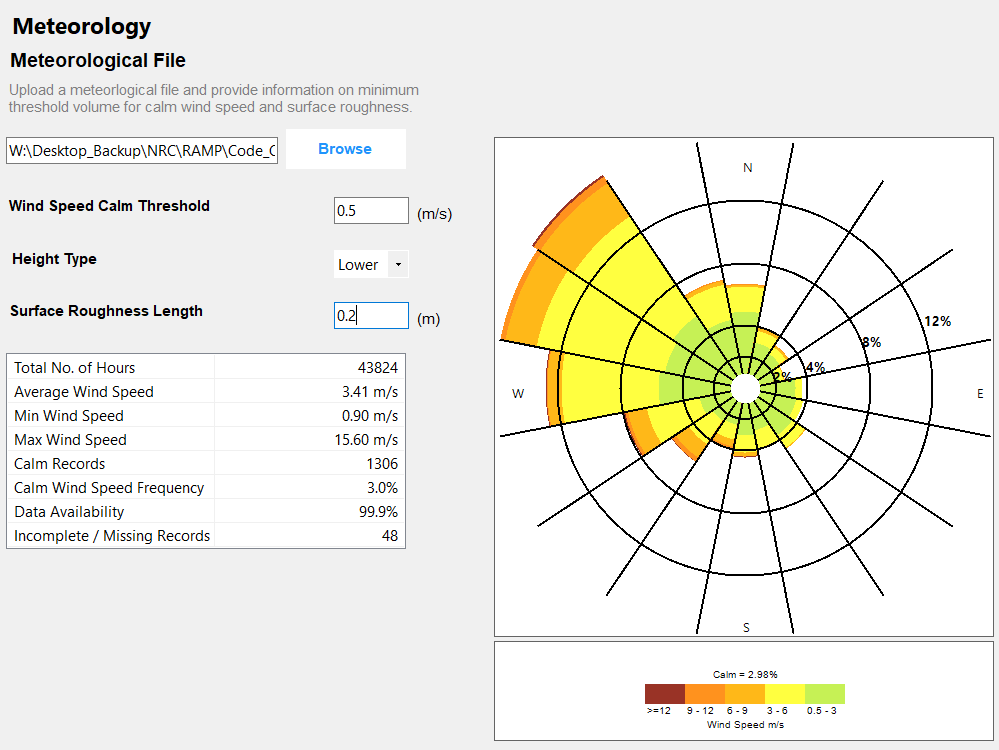 Source
Receptor (Control Room, Routine Analysis)
Terrain (Design Basis, Routine Analysis)
Meteorology
All models use hourly data per RG1.23
Output
28
[Speaker Notes: Met panel: Control Room Habitability includes roughness length; DBA, Routine Analysis omits roughness length]
Control Room Habitability Assessment (ARCON)
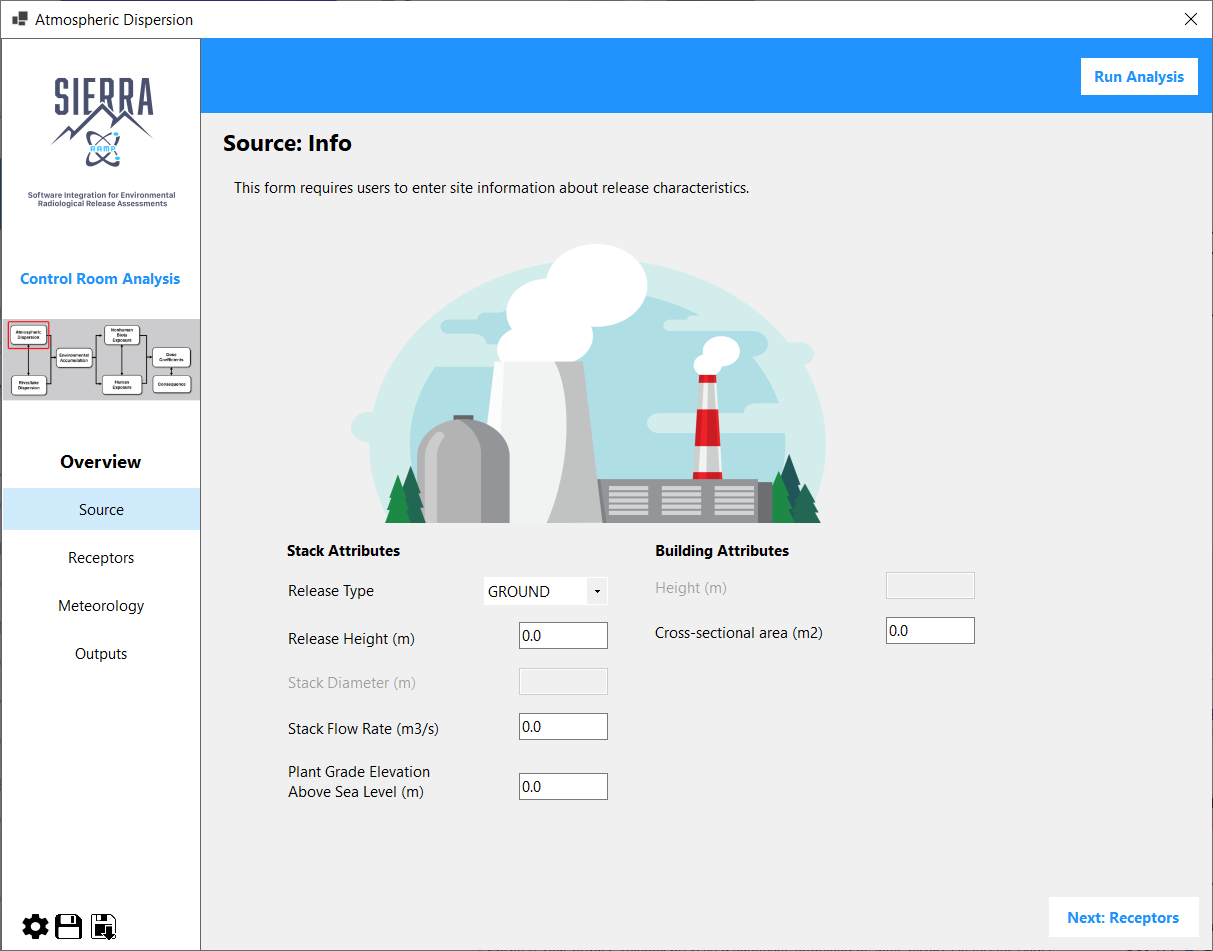 Release Height
10 m
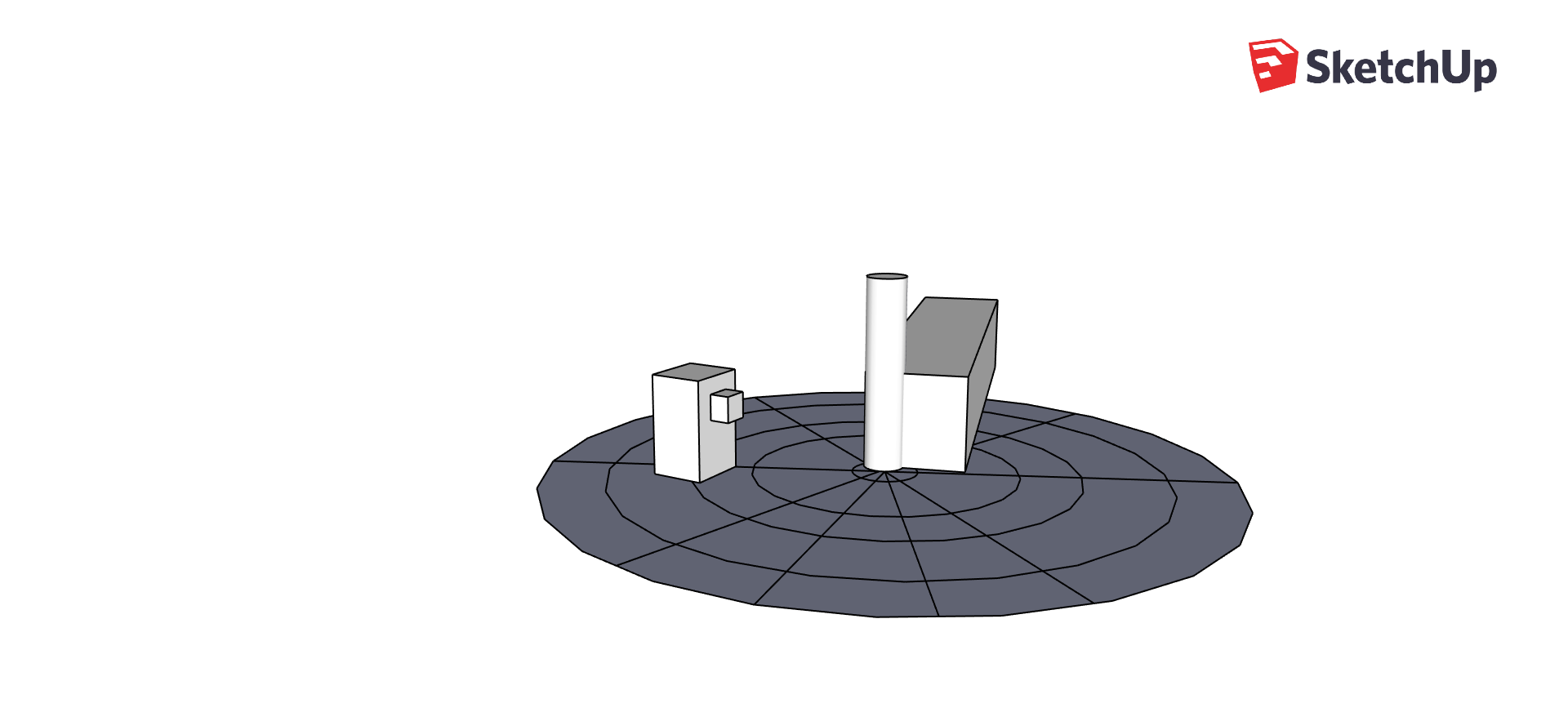 Receptor Distance
45 m
Building Area
Intake Height
1900 m2
15 m
Direction to Source
Source
Receptors
Meteorology
Output
230 degrees
Design Basis Analysis (PAVAN)
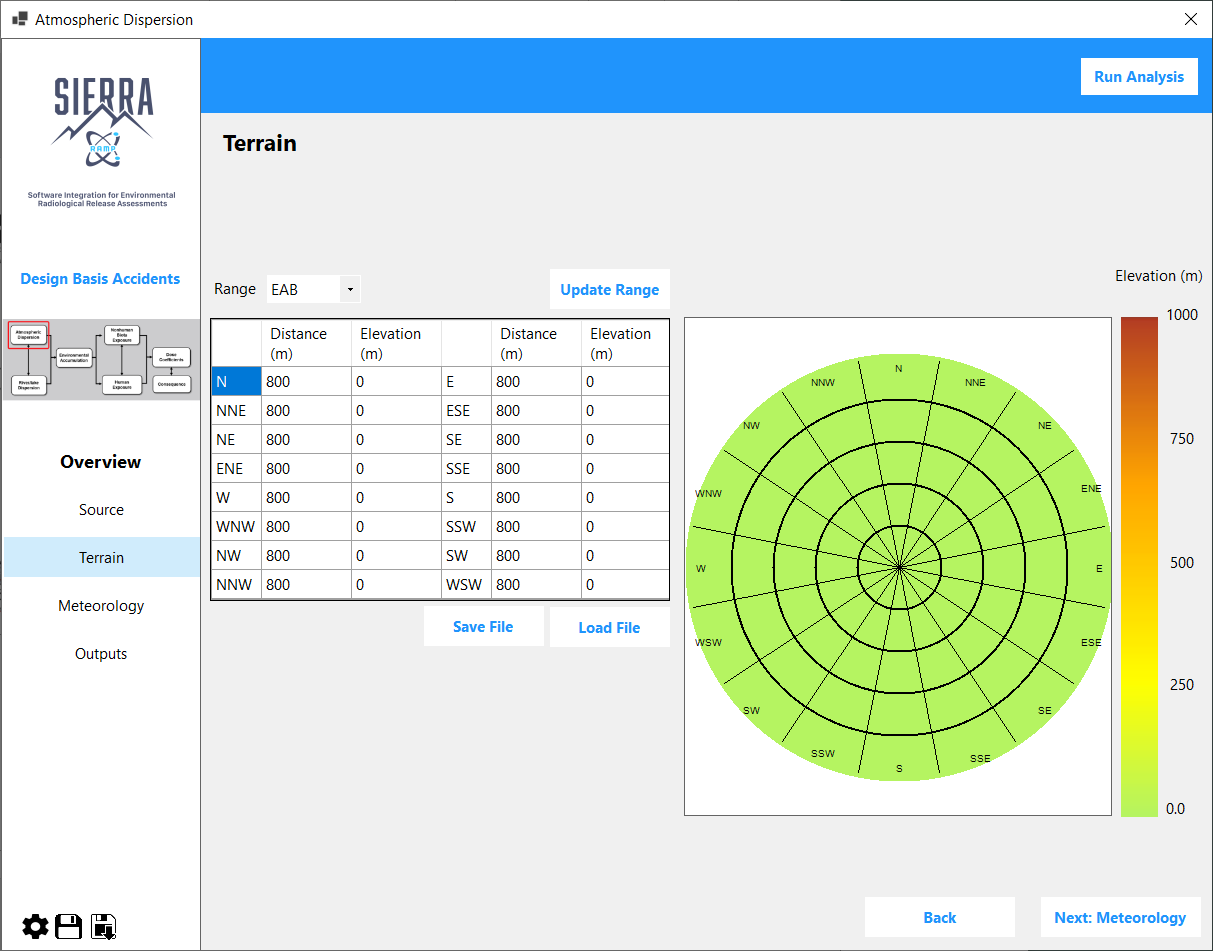 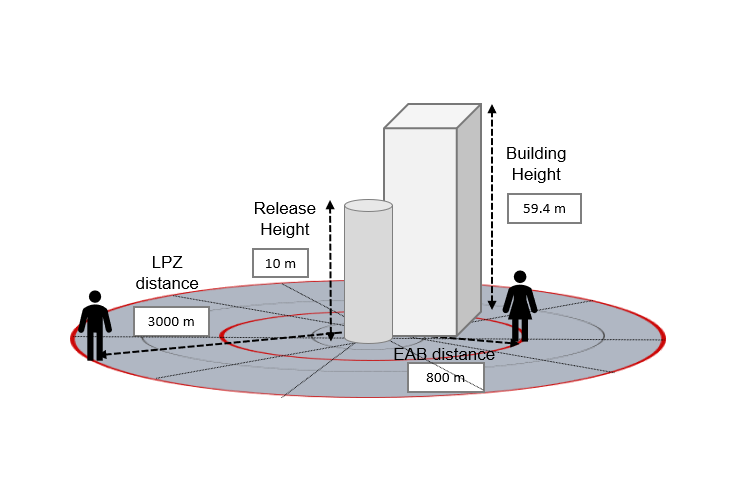 Source
Terrain
Meteorology
Output
Routine Analysis (XOQDOQ)
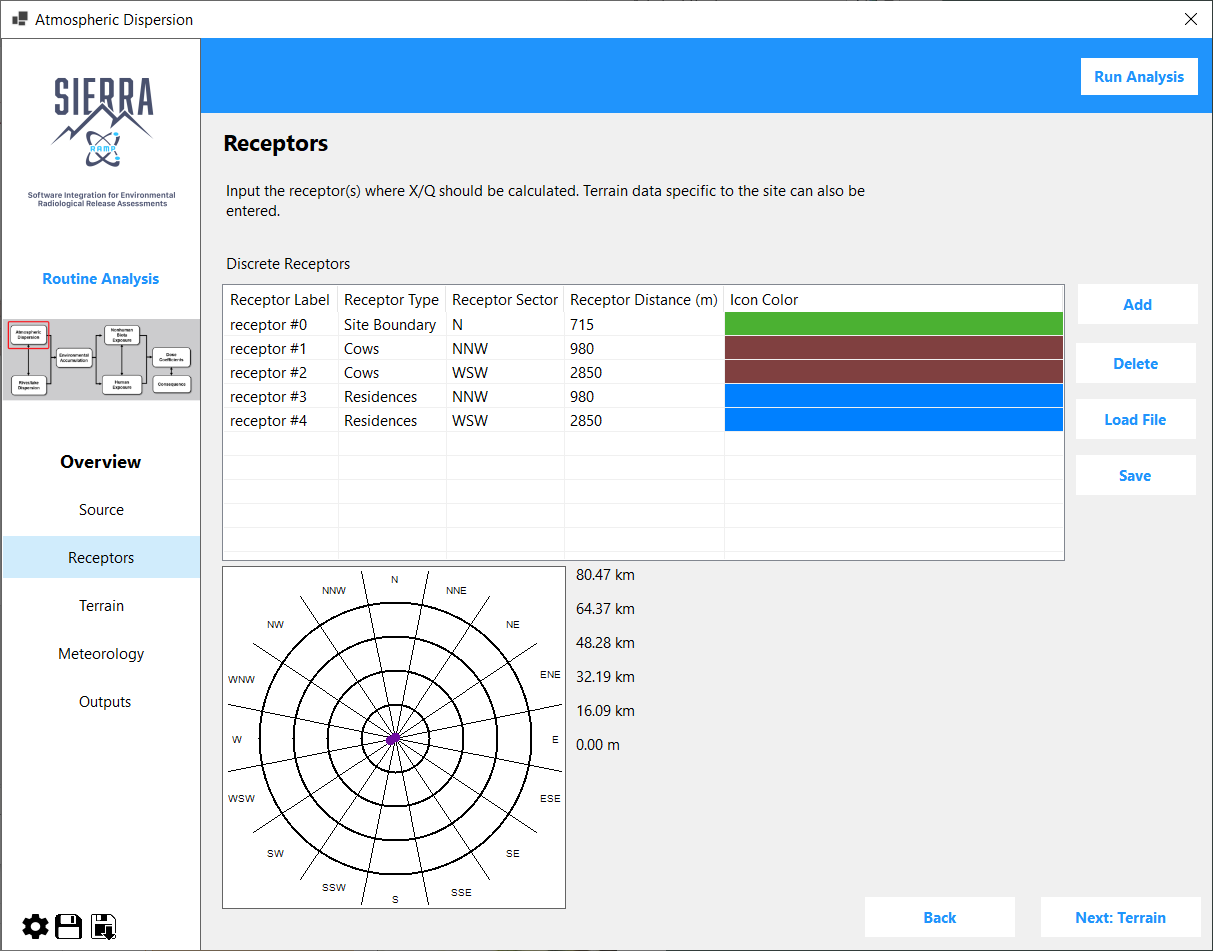 Release Height
45 m
Site boundary distance
980 m
distance
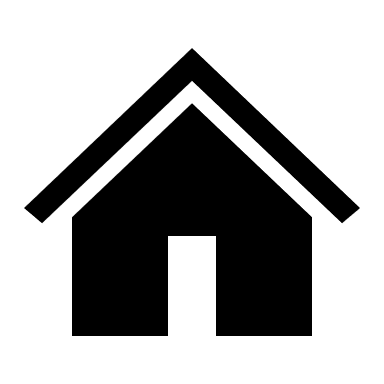 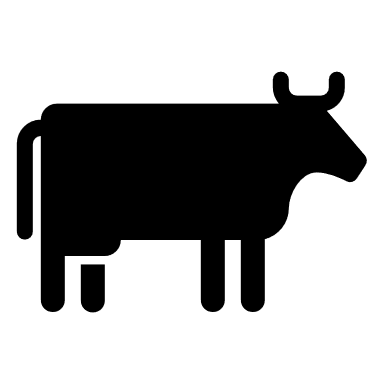 715 m
Source
Receptors
Terrain
Meteorology
Output
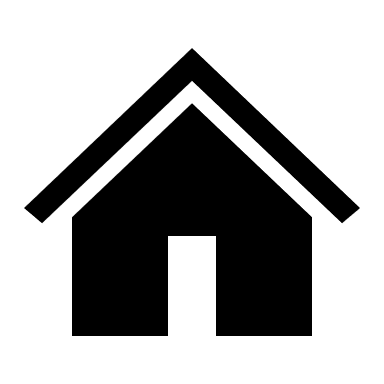 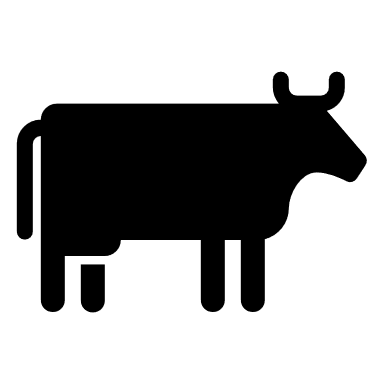 distance
2850 m
Example Output Panel 	Routine Analysis
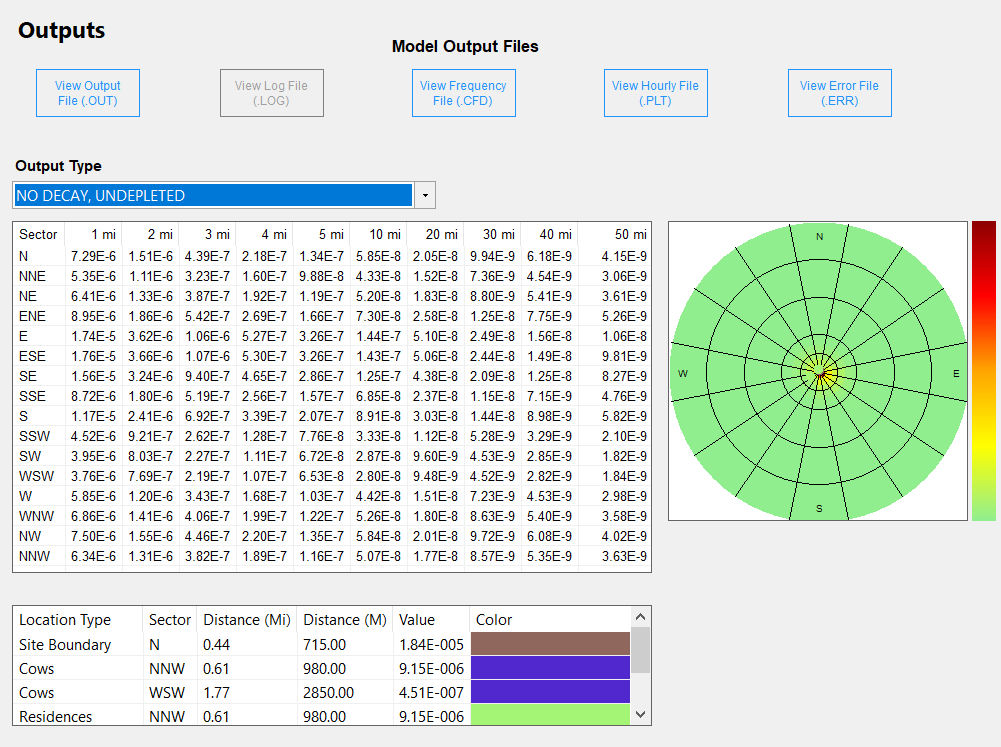 Two areas in the panel:
Output Files
Output Viewer
32
Next Steps
In Progress: 
SIERRA User Interface
Atmospheric Dispersion Module
Source Term Module

Upcoming: 
River/Lake Dispersion Module
Environmental Accumulation
Human Exposure
Dose Coefficients
Dose/Consequences
Non-Human Biota exposure
34